ХЛЕБ – ВСЕМУ ГОЛОВА!
ЭКСКУРСИЯ В «ЛУКОМОРЬЕ»
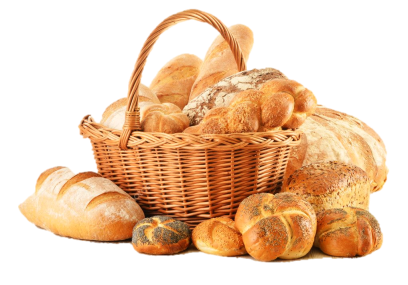 Группа №8 «Веснушки»
Воспитатель: Маврина И.Н.
2019
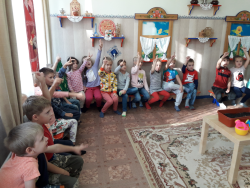 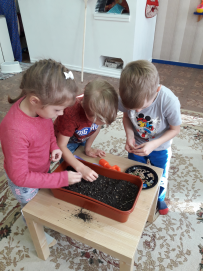 Не напрасно народС давних пор и понынеХлеб насущный зоветСамой первой святыней.Золотые слова Забывать мы не вправе:«Хлеб всему голова» –В поле, в доме, в державе!
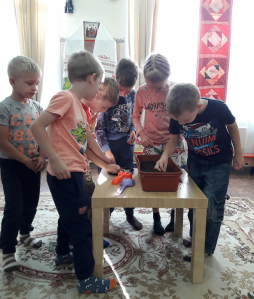 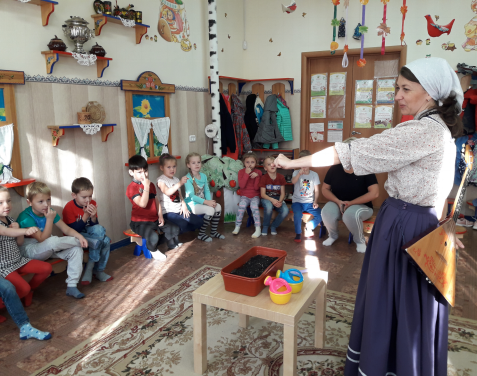 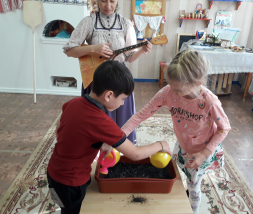 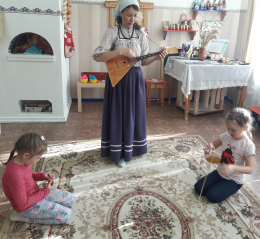 Сею, вею я муку,Сею-присеваю, Туда дрожжи положу, Завожу опару. Сдобы разной положу, Хорошенько вымешу, Из опары да муки Сдобны будут пироги!
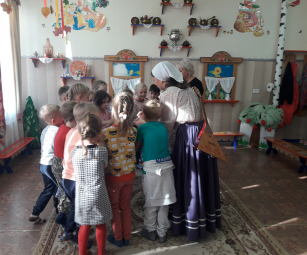 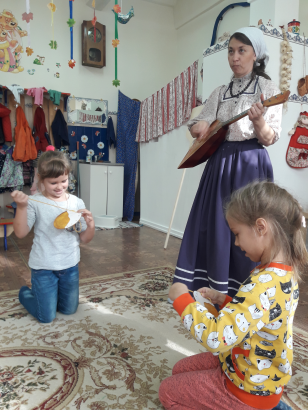 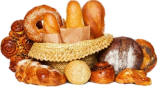 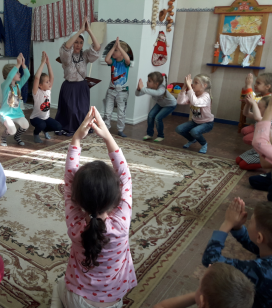 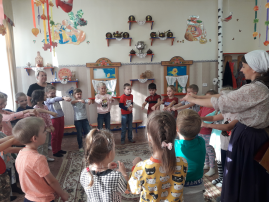 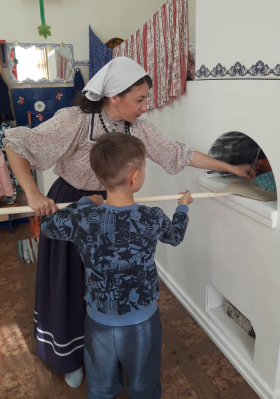 Вот, хлебушек душистыйВот он тёплый, золотистый.В каждый дом, на каждый столОн пожаловал–пришёл.В нем – здоровье, наша сила,В нем – чудесное тепло.Сколько рук его растило,Охраняло, берегло! В нем земли родимой соки,Солнца свет веселого в нем…Уплетай за обе щеки, Вырастай богатырем!
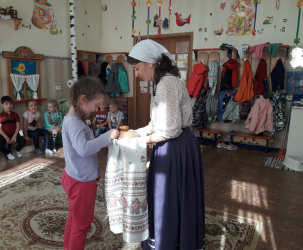 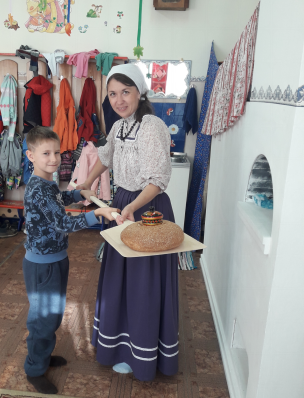 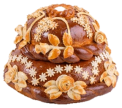 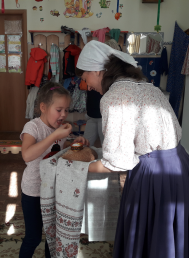 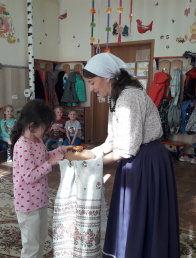 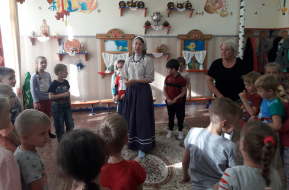 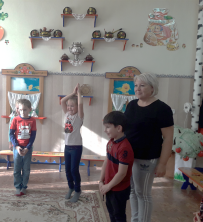 Хлеб не просто дар природыХлеб – наш труд, не забывай!Береги же наш народныйДрагоценный каравай!
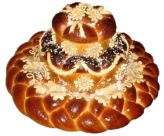 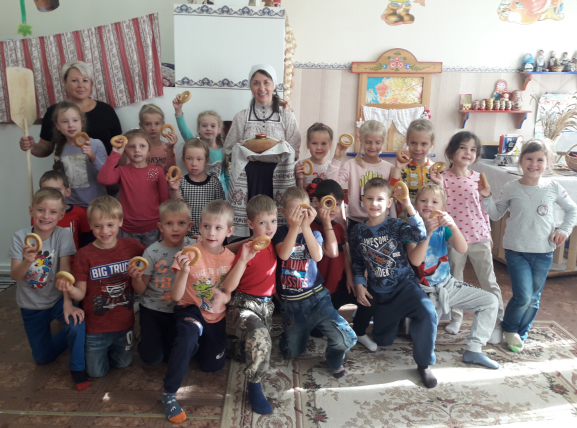 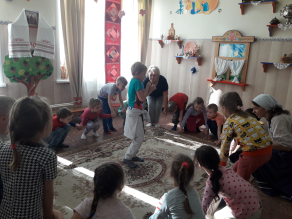